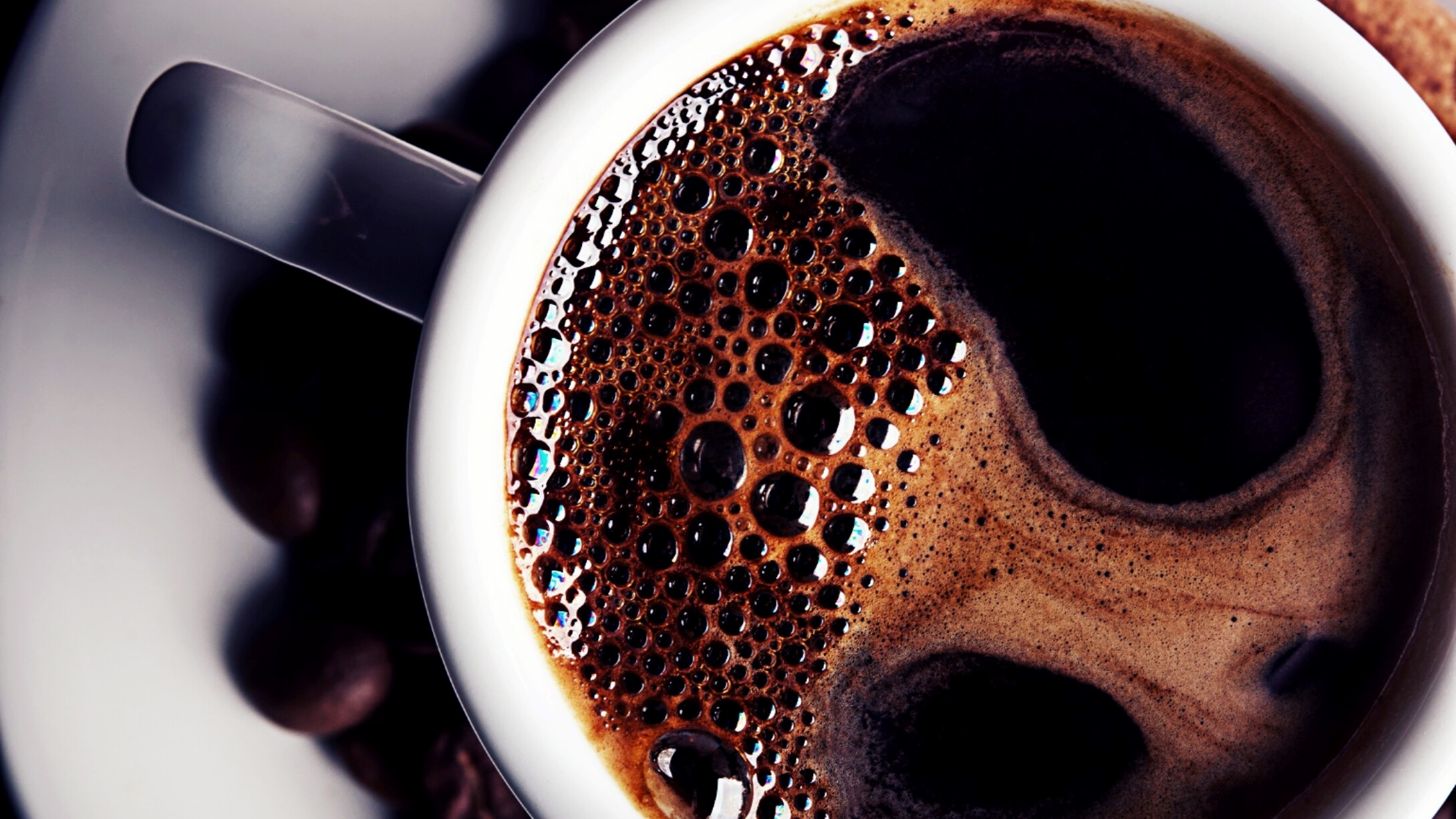 SISTEM SYARAF DAN MEKANISME NYERI PERSALINAN
FITRIA SISWI UTAMI, S.SI.T., MNS
Pendahuluan
Sistem saraf pusat terdiri dari: OTAK dan MEDULA SPINALIS
Secara makroskopik terdiri:
1. GRAY MATTER (substansi grisea)
	mengandung badan sel saraf, dendrit, dan ujung akson tak bermielin; kumpulan badan sel di otak dan medulla spinalis yang disebut nukleus
2. WHITE MATTER (substansi alba)
	Sebagian besar terdiri atas akson bermielin dan sangat sedikit memiliki badan sel; kumpulan akson yang menghubungkan berbagai area disebut traktus
OTAK
Terdiri dari 100 milyar neuron
Terbagi menjadi 6 bagian utama:
	1. Serebrum
	2. Diensefalon
	3. Serebelum
	4. Midbrain
	5. Pons
	6. Medula onlongata
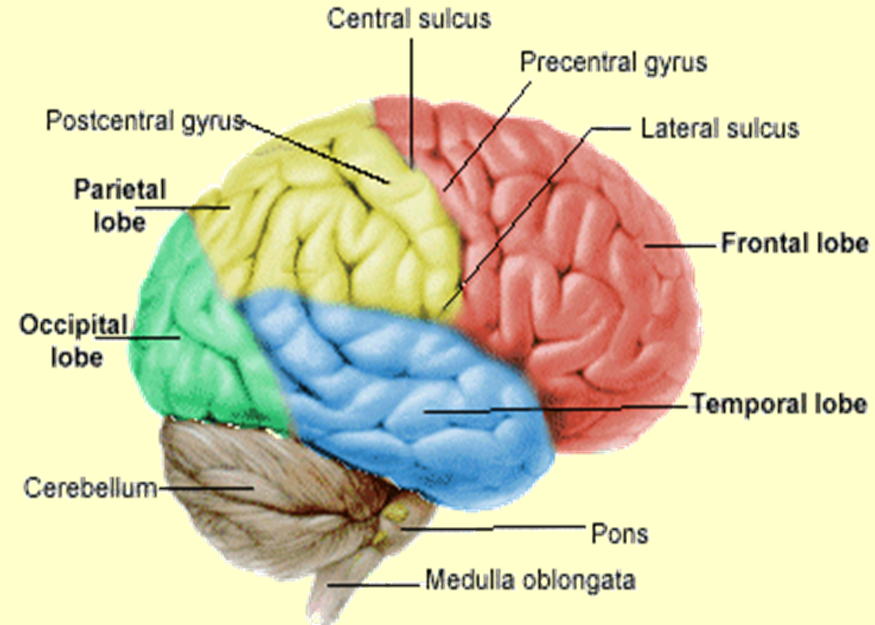 forebrain
Batang otak/brain stem
MEDULA SPINALIS
Terdapat 31 pasang saraf spinal yang melalui medulla spinalis
Semua akson sensorik masuk ke medulla spinalis melalui ganglion akar dorsal
Traktus spinotalamikus lateral: menghantarkan impuls modalitas nyeri dan suhu
Traktus spinotalamikus anterior: menghantarkan impuls modalitas geli, gatal, sentuhan, dan tekanan
Traktus lemnicus medialis-kolumna posterior: menghantarkan impuls yang membedakan 2 titik, stereogonosis, propriosepsi, membedakan berat, dan sensasi getaran
Medula spinalis
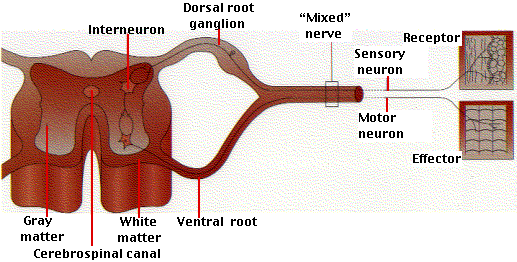 NYERI
Merupakan pengalaman sensorik yang dicetuskan oleh rangsangan yang merupakan ancaman untuk menghancurkan jaringan, disebut sebagai sesuai yang menyakitkan (Mountcastle, 1980)
Ada masa transisi mulai merasakan nyeri dengan adanya perubahan psikologis (pada persalinan):
Tiba-tiba kehilangan mempertahankan sesuatu dalam perspektif
Tidak mampu lagi melanjutkan puncak kontraksi
Merasa gemetar tak terkendali
Merasa bingung secara mental, ingin pulang, ingin berhenti, merasa terganggu dengan keadaan di sekeliling dan merasa sulit bekerjasama
Fase transisi nyeri juga dapat dilihat secara obyektif, yaitu:
Munculnya ekspresi rasa nyeri yang amat sangat
Eksrepi rasa tidak percaya
Menunjukkan penurunan kemampuan untuk mendengar atau konsentrasi pada semua hal selain melahirkan
Bidan ditantang untuk bisa membangun hubungan yang dekat dan harmonis untuk memberikan dukungan pada perempuan untuk melalui fase transisi dalam menghadapi nyeri persalinan ini
Bagaimana nyeri persalinan dengan posisi bersalin?
Pada awal persalinan (pembukaan 2-5 cm), ibu dengan posisi vertical (duduk ataupun berdiri) merasakan lebih nyaman (nyeri lebih rendah) dibandingkan dengan posisi horizontal (berbaring). Pada posisi tersebut, meskipun nyeri punggung bawah (low back pain) tidak dapat terus menerus berkurang, namu nyeri pada bagian depan dan belakang yang muncul karena kontraksi dapat berkurang secara signifikan
Sejauh ini, nyeri persalinan tidak berkaitan dengan usia ibu, tinggi badan ibu,berat ibu, paritas, berat janin, dan durasi persalinan. Namun, erat kaitannya dengan posisi janin saat proses persalinan.
MARI MENGINGAT KEMBALI PROSES PERSALINAN
Selama 2 trimester pertama  uterus relatif
tenang  EFEK INHIBITORIK PROGESTERONE
kadar tinggi di miometrium.

TRIMESTER TERAKHIR  uterus menjadi  semakin peka rangsang sehingga kontraksi  ringan (kontraksi Braxton-Hicks) dapat dialami
Perubahan hormonal
Estrogen & Progesterone
 Progesterone MENGHAMBAT kontraktilitas uterus
 Estrogen MENSTIMULASI kontraktilitas uterus
Dari bulan ke-7 sampai akhir masa kehamilan
 Sekresi progesteron tetap konstan
 Sekresi estrogen terus meningkat
	Meningkatkan rasio	estrogen / progesteron
Peregangan serviks	merangsang pelepasan  oksitosin melalui refleks neuroendokrin
STIMULASI RESEPTOR-RESEPTOR	DI SERVIKS sebagai respon terhadap tekanan janin  pengiriman sinyal syaraf melalui medula spinalis  ke hipotalamus  MEMICU PELEPASAN OKSITOSIN DARI HIPOFISE  POSTERIOR
OKSITOSIN TAMBAHAN  KONTRAKSI UTERUS LEBIH KUAT  Janin terdorong lebih kuat menekan serviks  MERANGSANG PELEPASAN  LEBIH BANYAK OKSITOSIN demikian seterusnya....
Siklus ini bertambah kuat Karena OKSITOSIN  MERANGSANG produksi  PROSTAGLANDIN	oleh DESIDUA  MENINGKATKAN KONTRAKSI  UTERUS LEBIH LANJUT
SEKRESI OKSITOSIN, PRODUKSI  PROSTAGLANDIN DAN KONTRAKSI UTERUS  TERUS MENINGKAT MELALUI	UMPAN BALIK  POSITIF SEPANJANG PERSALINAN sampai kelahiran janin melenyapkan tekanan serviks
Setelah memahami bagaimana proses nyeri pada persalinan terjadi, apa Tindakan yang dapat dilakukan bidan?
Siapkan “environment” yang mendukung
Ruangan yang nyaman, atmosfer yang mendukung pemenuhan kebutuhan ibu selama proses persalinan (terlepas dari desain ruangan), “personal room” (karena persalinan juga merupakan event psikologis ibu membutuhkan fasilitasi
Perempuan memerlukan memiliki hak untuk memilih, merasa aman, dan kepuasan saat persalinan. 


Goldkuhl, L., Dellenborg, L., Berg, M., Wijk, H., & Nilsson, C, 2021
Watchfull attendance
Tidak berarti bidan harus menemani terus menerus, namun bidan melakukan observasi, melakukan Tindakan, dan memberikan layanan sesuai dengan kondisi dan kebutuhan pada tiap persalinan.
Munculkan rasa bahwa bidan ada dan siap untuk membantu mereka bersalin


Jonge, A., Dahlen, H., Downe, S, 2021
Latih koping terhadap nyeri persalinan
Edukasi saat antenatal
Berbagai terapi nonfarmakologis : aromaterapi, murottal, dll
Alqur’an healing dengan frekuensi tertentu yang diberikan pada ibu bersalin dapat menurunkan nyeri persalinan (Utami,. F.S & Putri, I.M, 2021) 
Dukungan
Title Lorem Ipsum